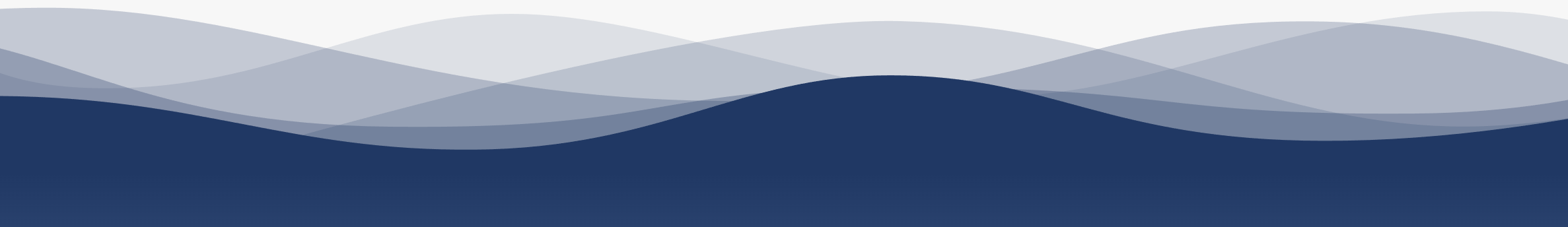 1
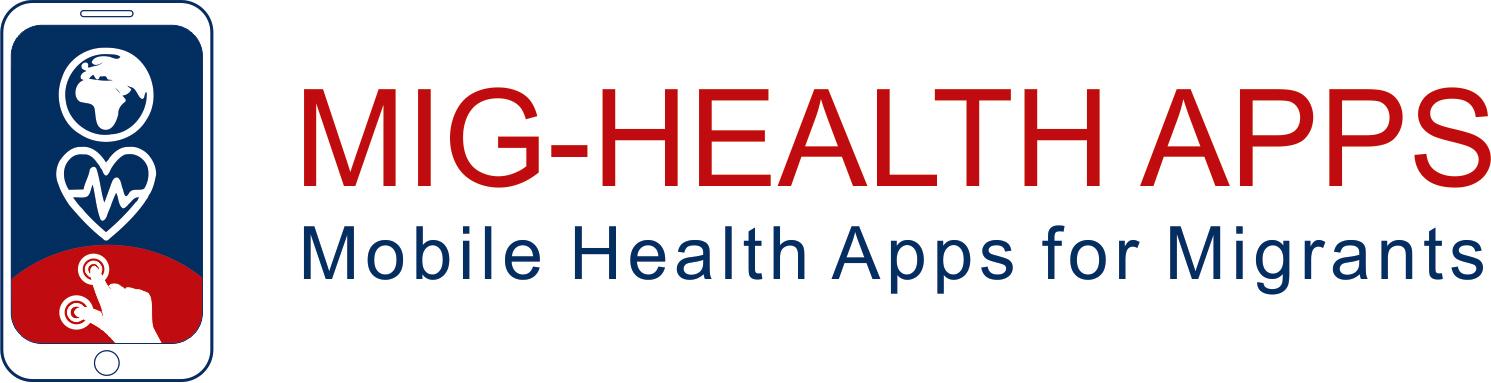 7
2
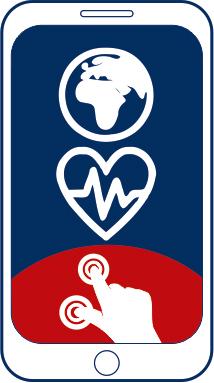 8
3
9
https://apps4health.eu/
4
Module 9 - Session d'auto-apprentissage (9.3)Applications de santé pour les personnes âgées
10
5
11
6
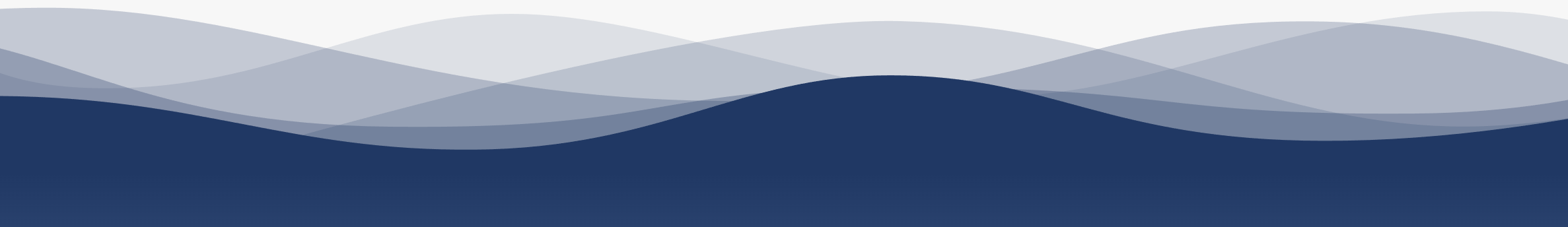 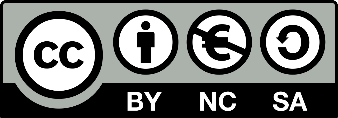 Financé par l'Union européenne. Les points de vue et opinions exprimés n'engagent que leurs auteurs et ne reflètent pas nécessairement ceux de l'Union européenne ou de l'Agence exécutive européenne pour l'éducation et la culture (EACEA). Ni l'Union européenne ni l'EACEA ne peuvent en être tenues pour responsables.
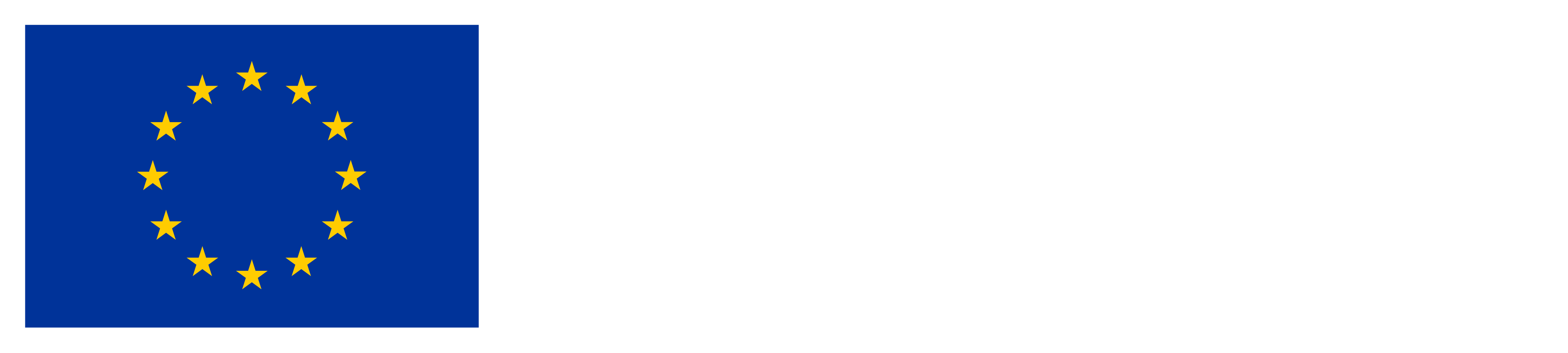 Partenaires
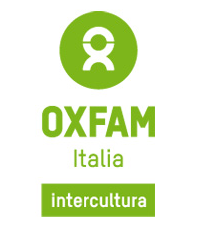 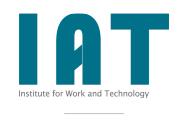 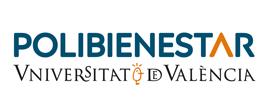 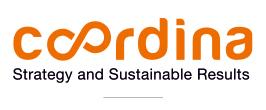 WESTFALISCHE HOCHSCHULE GELSENKIRCHEN,BOCHOLT, RECKLINGHAUSEN
GELSENKIRCHEN, ALLEMAGNE
www.w-hs.de
COORDINA ORGANIZACIÓN DE EMPRESAS YRECURSOS HUMANOS, S.L.
VALENCIA, ESPAGNE
coordina-oerh.com
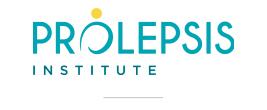 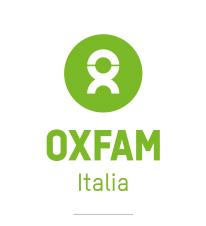 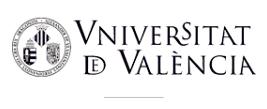 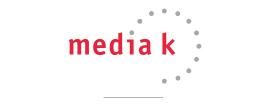 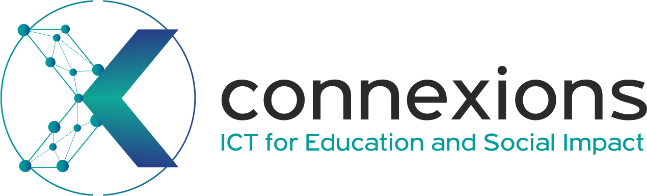 CONNEXIONS
ATHENES, GRECE
www.connexions.gr
PROLEPSIS
ATHENES, GRECEwww.prolepsis.gr
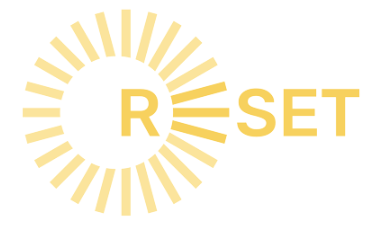 UNIVERSITAT DE VALENCIA
VALENCIA, ESPAGNE
www.uv.es
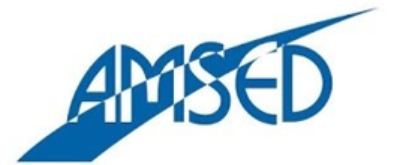 media k GmbH
Bad Mergentheim, ALLEMAGNE
www.media-k.eu
OXFAM ITALIA INTERCULTURA
AREZZO, ITALIE
www.oxfamitalia.org/
RESET
CHYPRE
www.resetcy.com
AMSED
STRASBOURG, FRANCE
www.amsed.fr
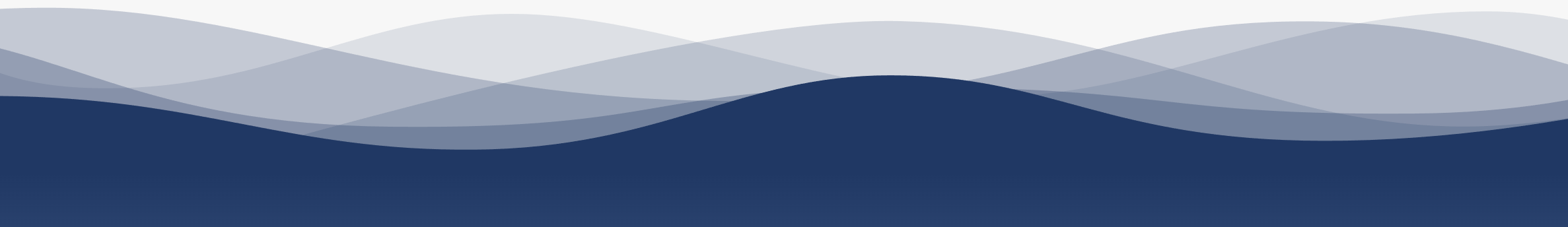 Session d'auto-apprentissage :  Contenu
1. Quiz et auto-évaluation
Applications de santé pour les personnes âgées
9.3
Quelles sont les affirmations correctes concernant les personnes âgées ?
Deux réponses sont correctes !
A. Une personne âgée de 80 ans peut avoir de meilleures capacités cognitives qu'une autre.
B. Une personne de 80 ans peut avoir de meilleures capacités cognitives qu'une personne de 60 ans.
D. Les personnes âgées de 60 ans ont toujours de meilleures capacités cognitives que les personnes âgées de 80 ans.
C. Toutes les personnes âgées de 80 ans ont les mêmes capacités cognitives.
[Speaker Notes: Réponse correcte : A et B]
Applications de santé pour les personnes âgées
9.3
Les Nations Unies définissent une "personne âgée" comme étant...
Deux réponses sont correctes !
B. Avoir 45 ans
A. Plus de 60 ans
D. Plus de 65 ans
C. Avoir 40 ans
[Speaker Notes: Réponses correctes : A et D]
Applications de santé pour les personnes âgées
9.3
Les processus de vieillissement progressent individuellement.
Faux
Vrai
[Speaker Notes: Bonne réponse : VRAI]
Applications de santé pour les personnes âgées
9.3
Les processus de vieillissement ne sont influencés que par les déclins biologiques.
Vrai
Faux
[Speaker Notes: Bonne réponse : FAUX]
Applications de santé pour les personnes âgées
9.3
Les facteurs influençant les processus de vieillissement sont...
Deux réponses sont correctes !
B. Couleur du pantalon.
A. Activités physiques au cours de la vie.
C. Habitudes alimentaires au cours de la vie.
D. Couleur des chaussures.
[Speaker Notes: Réponses correctes : A et C]
Applications de santé pour les personnes âgées
9.3
Les personnes âgées sont...
Une seule réponse est correcte !
A. Tous les mêmes en ce qui concerne la santé physique et mentale.
B. Sont diversifiés en termes de santé physique et mentale.
C. Tous les mêmes en ce qui concerne la capacité fonctionnelle.
D. Tous les mêmes en ce qui concerne l'exécution des AVQ.
[Speaker Notes: Réponse correcte : B]
Applications de santé pour les personnes âgées
9.3
Que signifie l'abréviation "ADL" ?
Une seule réponse est correcte !
A. Activités pendant le déjeuner.
B. Activités de la vie quotidienne.
D. Vieillir différemment au niveau local.
C. Activités de la vie quotidienne.
[Speaker Notes: Réponse correcte : B]
Applications de santé pour les personnes âgées
9.3
Vieillir en bonne santé, c'est
Deux réponses sont correctes !
A. Diminution de la capacité fonctionnelle.
B. Maintien de la capacité fonctionnelle.
C. Améliorer la santé, l'indépendance et la qualité de vie.
D. Déclin de la santé, de l'indépendance et de la qualité de vie.
[Speaker Notes: Réponse correcte : C et B]
Applications de santé pour les personnes âgées
9.3
Faire correspondre les colonnes
Faites correspondre les colonnes !
A. Medisafe - Rappel de pilules.
A. Application pour la santé mentale.
B. Elevate - Entraînement cerebral.
B. Application pour la gestion des maladies chroniques.
C. Calm - Pratiques de médiation et aide au sommeil.
C. Application pour l'entraînement aux activités cognitives.
D. Tai Chi - Débutants vitalité.
D. Application pour l'entraînement aux activités physiques.
[Speaker Notes: Les bonnes réponses :
A 🡪 B
B 🡪 D
C 🡪 AD 🡪 C]
Applications de santé pour les personnes âgées
9.3
Les applications peuvent aider les personnes atteintes de démence légère à être plus indépendantes.
Faux
Vrai
[Speaker Notes: Bonne réponse : VRAI]
Applications de santé pour les personnes âgées
9.3
Les fonctionnalités de base communes à la plupart des applications de santé pour les personnes âgées sont...
Deux réponses sont correctes !
A. Autocontrôle/suivi.
B. Les achats en ligne.
C. Faire des dessins.
D. Indices ou notifications push.
[Speaker Notes: Réponses correctes. A et D.]
Applications de santé pour les personnes âgées
9.3
Les applications ne peuvent pas aider les personnes malvoyantes ou aveugles.
Vrai
Faux
[Speaker Notes: Bonne réponse : FAUX]
Applications de santé pour les personnes âgées
9.3
Ressource d'auto-apprentissage supplémentaire : "Modèle de journal de l'utilisateur
Vous trouverez le modèle de "journal de l'utilisateur" sous forme de document Word sur la plateforme de formation en ligne ! 
Pour compléter cette partie de la session d'auto-apprentissage, veuillez retourner à la session de formation expérimentale et lire les instructions pour le défi de l'intégration dans la vie réelle !
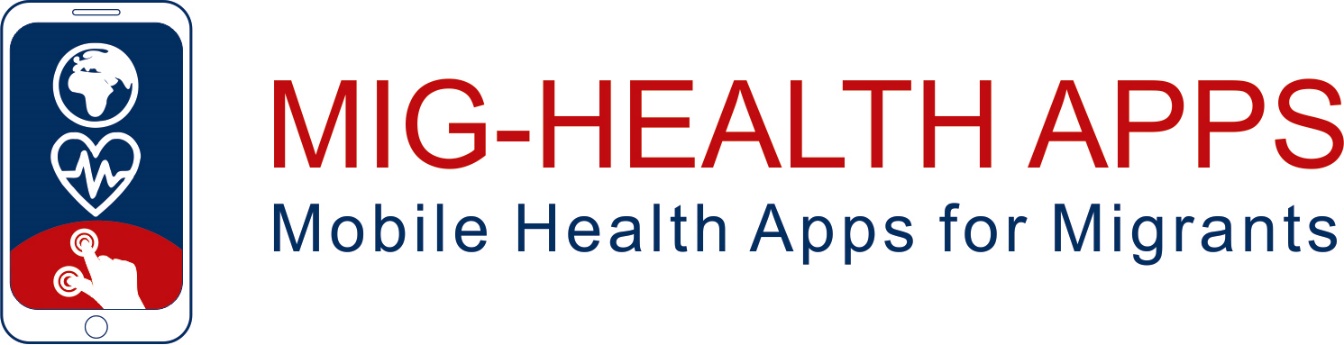 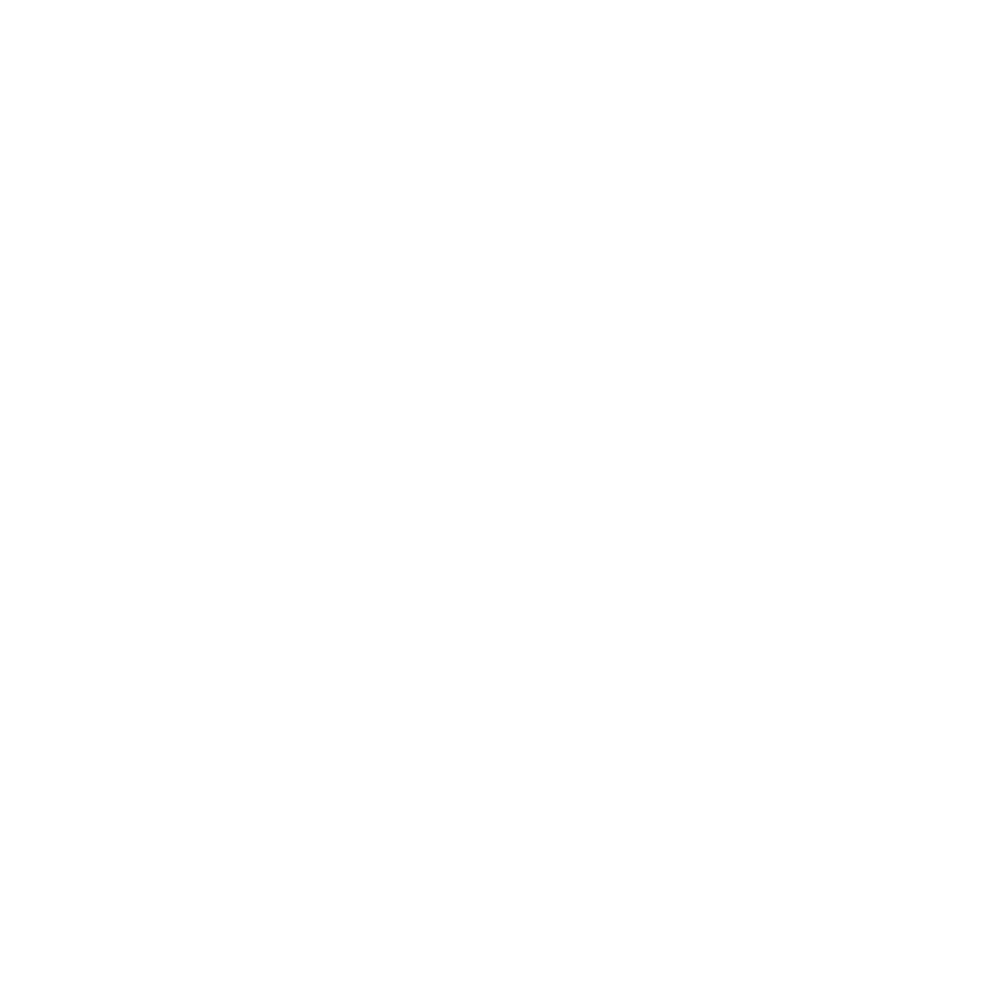 Félicitations !Vous avez terminé l'auto-apprentissage de ce module !
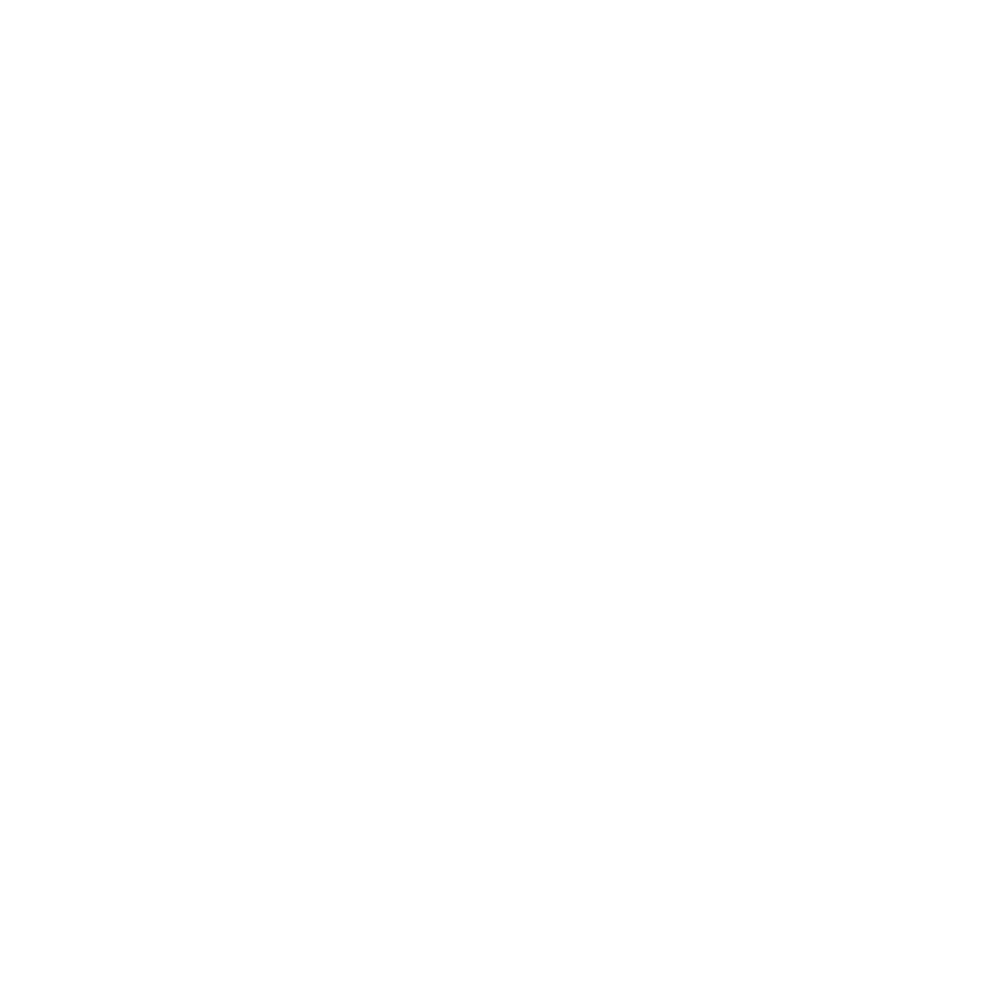 Financé par l'Union européenne. Les points de vue et opinions exprimés n'engagent que leurs auteurs et ne reflètent pas nécessairement ceux de l'Union européenne ou de l'Agence exécutive européenne pour l'éducation et la culture (EACEA). Ni l'Union européenne ni l'EACEA ne peuvent en être tenues pour responsables.
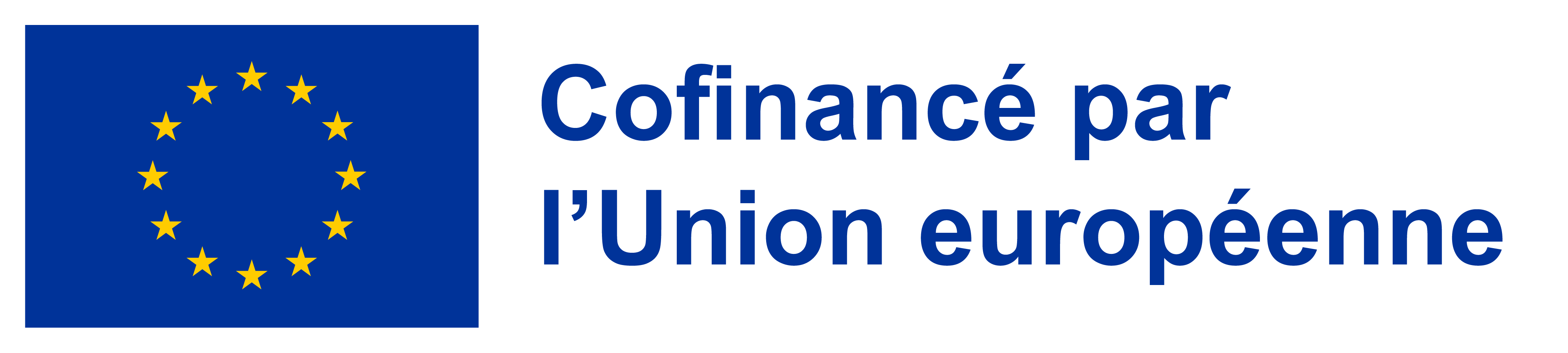